arcpy 3
Térinformatikai programozás 1.
2023.12.06.
Bede-Fazekas Ákos
Meglévő eszközök tanulmányozása
az eszköztárban található szkripteszközök (Script Tools) forráskódja megtekinthető
hasznos lehet (tanulás, módosítás)
jobb klikk > Edit…
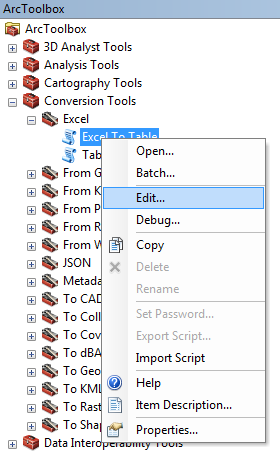 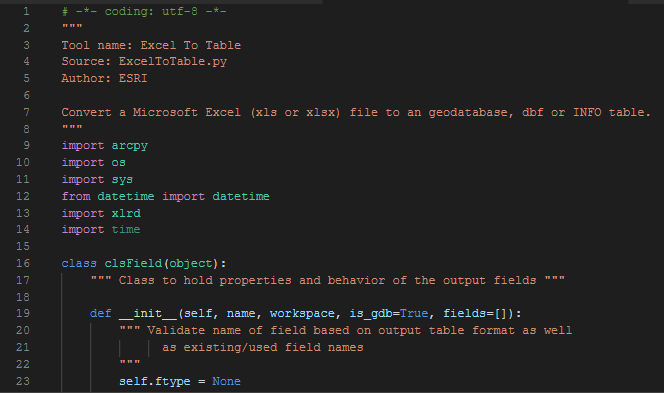 21:41
Eszközök
– ISMÉTLÉS –
négyféle eszköz létezik az ArcMapben
beépített eszköz (built-in tool)
modelleszköz (model tool) – Model Builderből hozzuk létre
szkripteszköz (script tool) – szövegszerkesztőben, programfejlesztési környezetben hozzuk létre (pl. VS Code)
speciális eszköz (specialized tool) – ritka
mi felhasználóként jellemzően
beépített eszközt és szkripteszközt futtatunk
modelleszközt és szkripteszközt készítünk
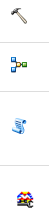 21:41
Új eszköz készítése Model Builderből
Model Builder
az ArcGIS 9 óta része a szoftvernek
vizuális programozási felület
moduláris, eszközöket fűzhetünk egymás után
az egyik kimenete a másik bemenete lehet
Model Bulder vs. Python
a Model Builder kényelmes, grafikus,programozáshoz nem értőknek is jó
a Pythonnal sokkal több mindent megvalósíthatunk
összetett programok esetén a Model Builder inkább csak kiindulásként szolgál
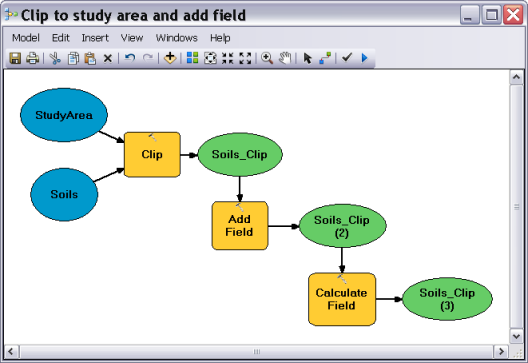 21:41
Új eszköz készítése Model Builderből
lehetőség van kimenteni az egészet szkriptként (.py fájlba)
Model > Export >To Python Script…
nem mutatom be
mert a Model Builder csak később lesz tananyag (Desktop GIS, GIS-rendszerek és -alkalmazások 2)
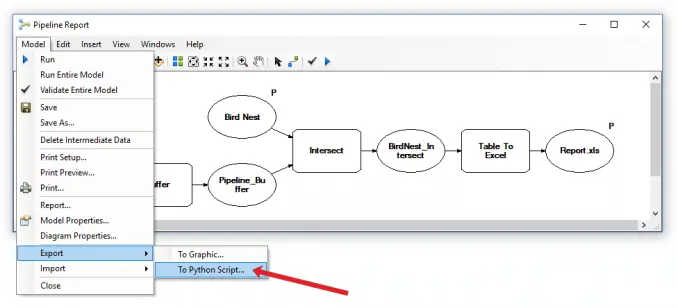 21:41
Új szkripteszköz
a saját szkripteszköz nem más, mint
egymás után sorban meghívott eszközök + kiegészítő Python-utasítások
összerendezése egy .py-kódba
ami önállóan működik
neve és paraméterei vannak
eltérő számítógépeken is meghívható
mivel nem ismerjük a meghívó környezetet (felhasználó számítógépét), ezért
semmilyen fájlnevet nem szabad a kódba beégetni
nem szabad a felhasználó környezeti beállításait módosítani
nem szabad a felhasználó gépét kéretlen fájlokkal teleszemetelni
használjuk inkább az in_memory\ elérési utat (kivéve az óriási adatokhoz)!
felhasználó kommunikációja az eszközünkkel: bemeneti paraméterek megadása által
21:41
Új szkripteszköz Python-kódja
a szkripten belül ezekre kell figyelni:
paraméterek elkapása szövegként az arcpy.GetParameterAsText(sorszám) függvénnyel, ahol a sorszám jelzi a paraméter sorszámát 0-tól kezdve
print() helyett az arcpy.AddMessage() függvénnyel üzenhetünk a felhasználónak
a legtöbb ArcPy-függvényt úgy hívjuk meg, hogy a paramétereik változókat vesznek át
ha a hibákat el akarjuk kerülni
ellenőrizgessük a bemeneti paraméterek létezését, típusát stb.
pl.arcpy.Exists()-szel, arcpy.Describe()-bal
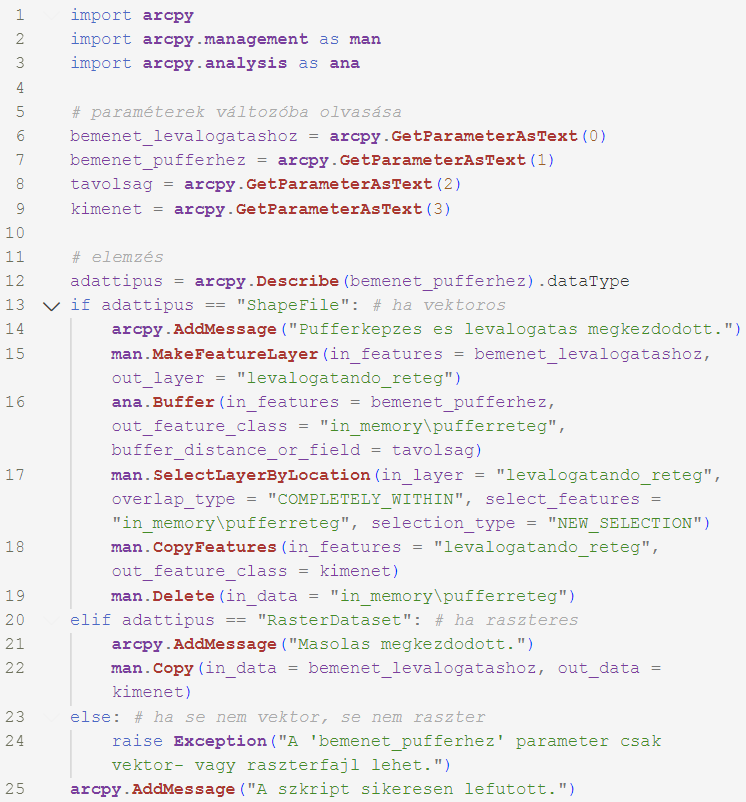 21:41
Új szkripteszköz Python-kódja
DEMO
tanulmányozzuk a 23_uj_eszkoz_orai.py kódját
blokkok, megjegyzések
beszédes változónevek
szükséges modulok beolvasása
paraméterek elkapása
változók használata
memóriában tárolt ideiglenes adatok
kommunikáció a felhasználóval
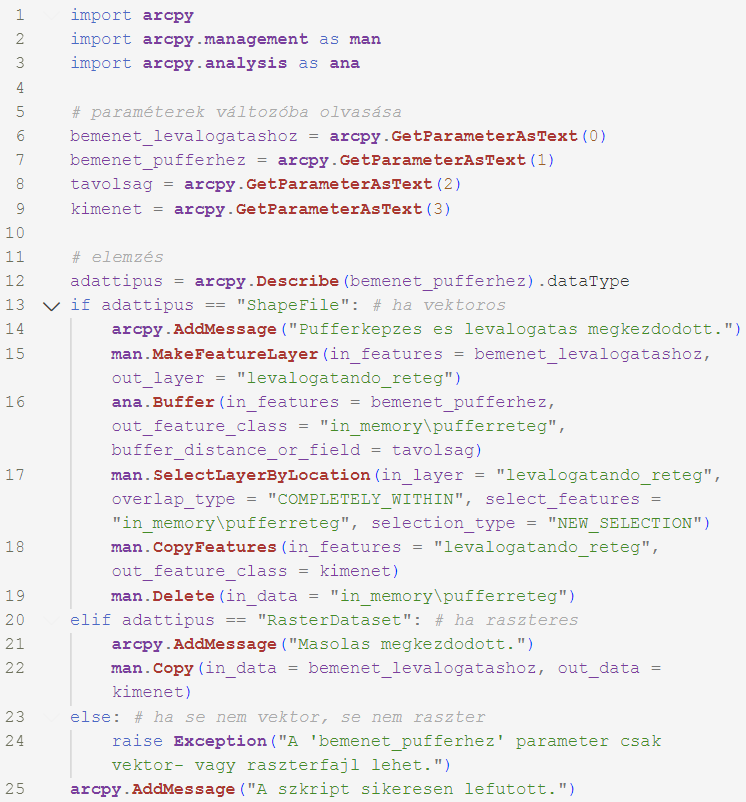 21:41
Új szkripteszköz Python-kódja
DEMO
tanulmányozzuk a 23_uj_eszkoz_orai.py kódját
blokkok, megjegyzések
beszédes változónevek
szükséges modulok beolvasása
paraméterek elkapása
változók használata
memóriában tárolt ideiglenes adatok
kommunikáció a felhasználóval
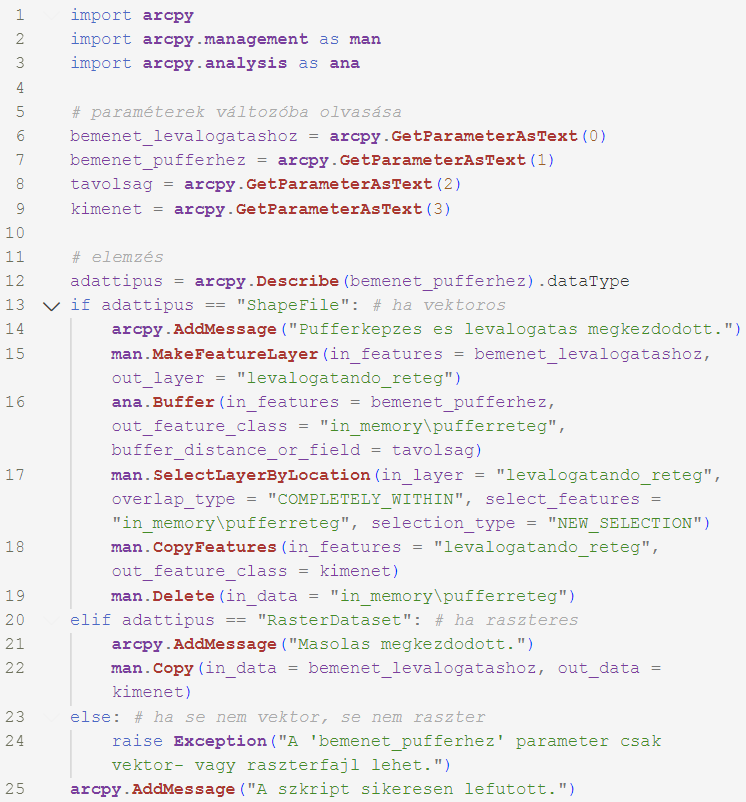 21:41
Új szkripteszköz Python-kódja
DEMO
tanulmányozzuk a 23_uj_eszkoz_orai.py kódját
blokkok, megjegyzések
beszédes változónevek
szükséges modulok beolvasása
paraméterek elkapása
változók használata
memóriában tárolt ideiglenes adatok
kommunikáció a felhasználóval
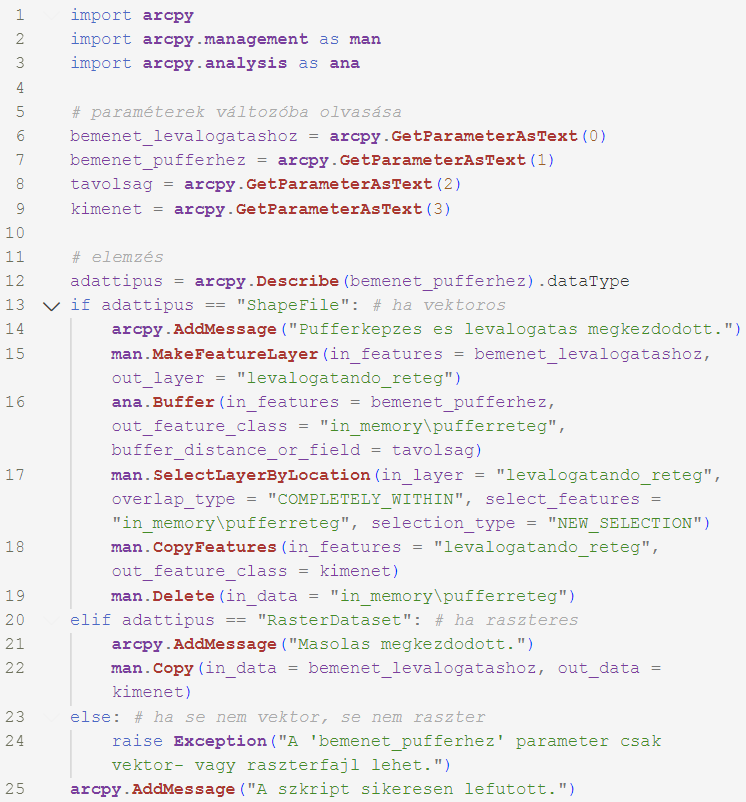 21:41
Új szkripteszköz Python-kódja
DEMO
tanulmányozzuk a 23_uj_eszkoz_orai.py kódját
blokkok, megjegyzések
beszédes változónevek
szükséges modulok beolvasása
paraméterek elkapása
változók használata
memóriában tárolt ideiglenes adatok
kommunikáció a felhasználóval
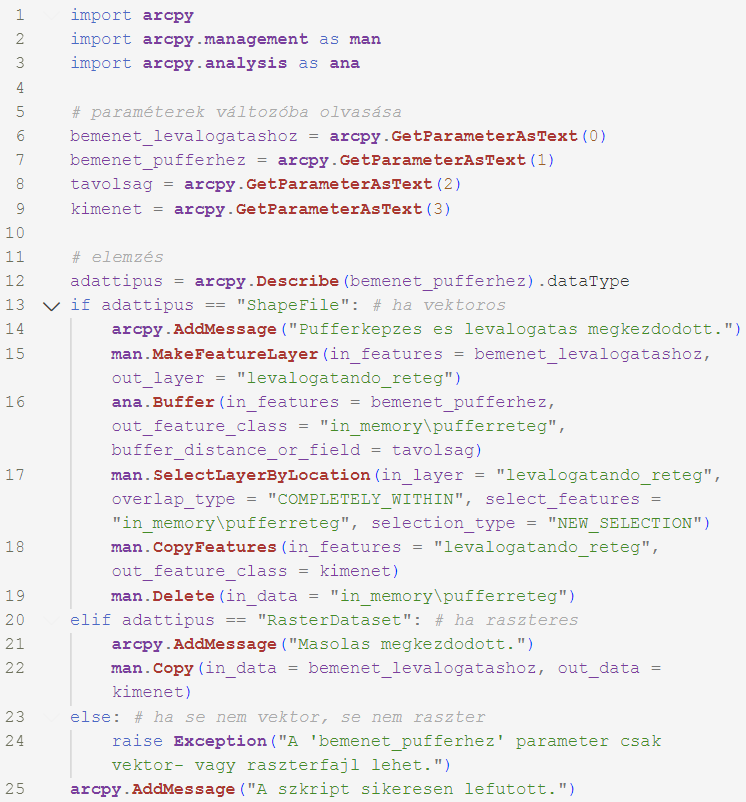 21:41
Új szkripteszköz Python-kódja
DEMO
tanulmányozzuk a 23_uj_eszkoz_orai.py kódját
blokkok, megjegyzések
beszédes változónevek
szükséges modulok beolvasása
paraméterek elkapása
változók használata
memóriában tárolt ideiglenes adatok
kommunikáció a felhasználóval
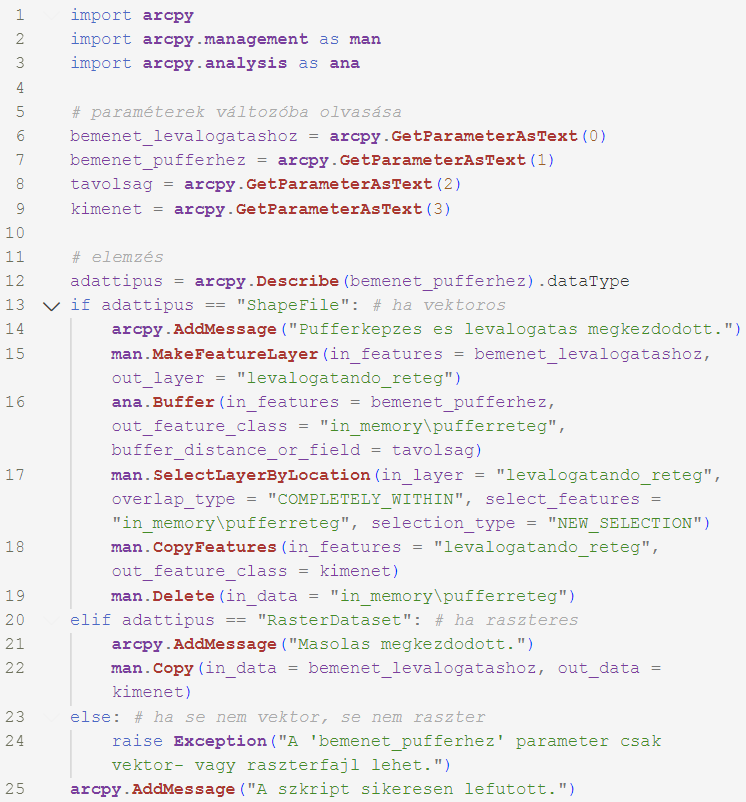 21:41
Új szkripteszköz Python-kódja
DEMO
tanulmányozzuk a 23_uj_eszkoz_orai.py kódját
blokkok, megjegyzések
beszédes változónevek
szükséges modulok beolvasása
paraméterek elkapása
változók használata
memóriában tárolt ideiglenes adatok
kommunikáció a felhasználóval
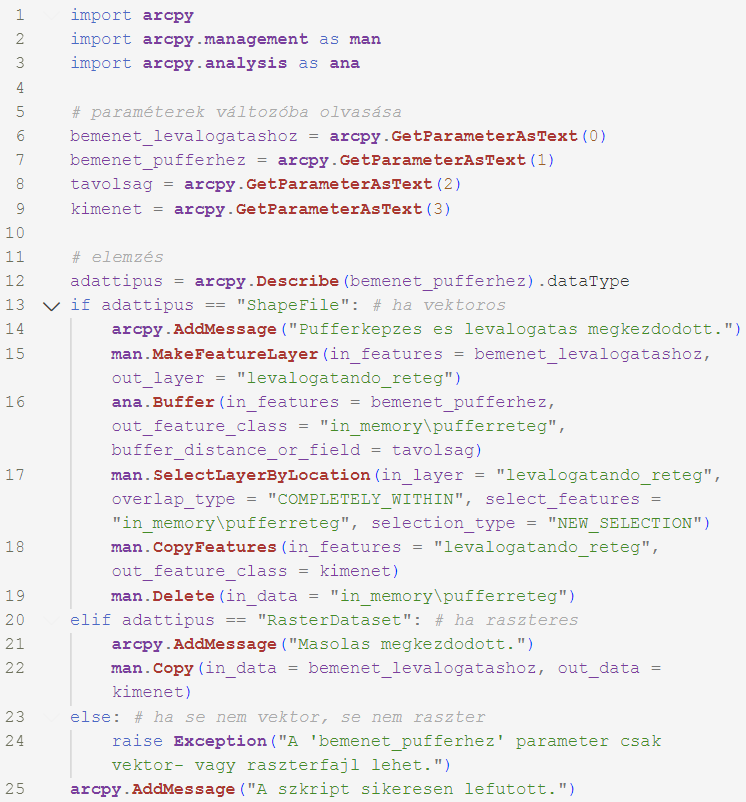 21:41
Új szkripteszköz Python-kódja
DEMO
tanulmányozzuk a 23_uj_eszkoz_orai.py kódját
blokkok, megjegyzések
beszédes változónevek
szükséges modulok beolvasása
paraméterek elkapása
változók használata
memóriában tárolt ideiglenes adatok
kommunikáció a felhasználóval
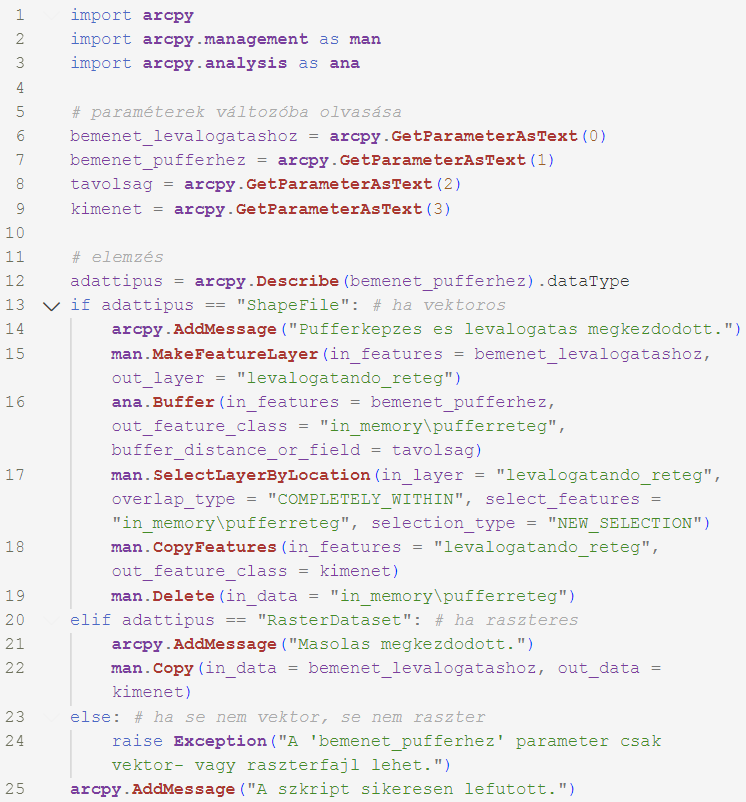 21:41
Új szkripteszköz készítése
előnye:
újrahasználható
megosztható másokkal
kényelmes, kattintgatós felülete is lesz
a saját szkripteszköz(öke)t egy új, saját eszköztárba (Toolbox) kell rakni
21:41
Új szkripteszköz készítése
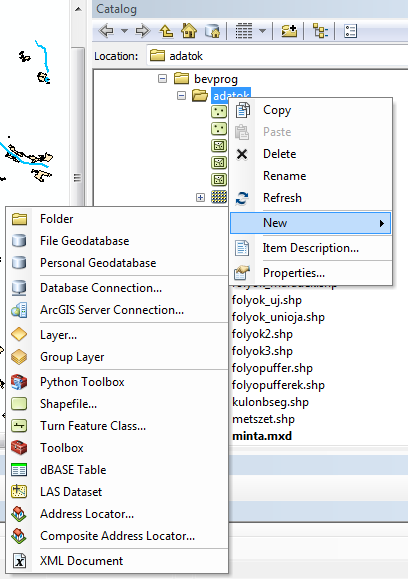 új szkripteszköz létrehozására két lehetőségünk van
hagyományos eszköztárba (Toolbox) illesztve varázslóval (egyszerű)
programozott eszköztárba (Python Toolbox) illesztve (bonyolult, nem mutatom be)
hagyományos eszköztár létrehozása
ArcCatalog > jobb klikk a mappára > New > Toolbox
át is nevezhetjük
a tulajdonságainál (jobb klikk > Properties…) megadhatunk aliast
hagyományos eszköztár hozzáadása az ArcToolboxhoz
fogd és vidd módszerrel
vagy ArcToolbox-ra jobb klikk > Add Toolbox…
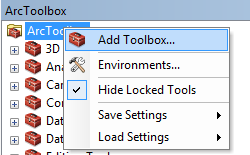 21:41
Új szkripteszköz készítése
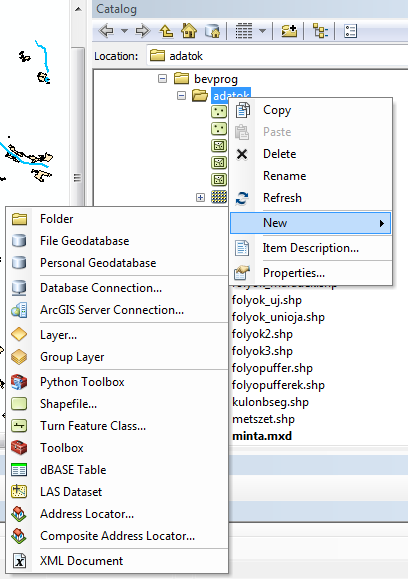 DEMO
hozzunk létre egy új eszköztárat
másoljuk be az ArcToolboxba
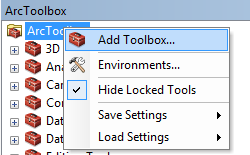 21:41
Új szkripteszköz készítése
szkripteszköz hozzáadása a hagyományos eszköztárhoz
ArcCatalogban vagy ArcToolboxban jobb klikk az eszköztár nevére > Add > Script…
név (szóköz/ékezet nélkül), címke (neve az eszköztáron belül) és leírás (opcionális)
kiválasztjuk a szkriptfájlt + legyen bepipálva a "Run Python script in process"
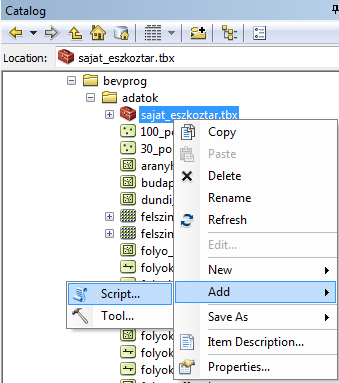 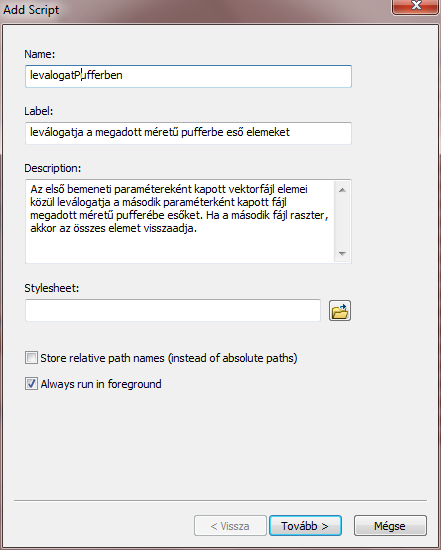 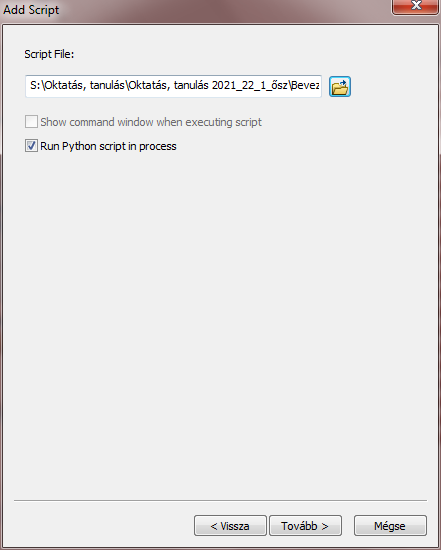 21:41
Új szkripteszköz készítése
DEMO
hozzunk létre az eszköztárunkban egy új szkripteszközt
adjunk neki nevet és rövid leírást
rendeljük hozzá a 23_uj_eszkoz_orai.py fájlt
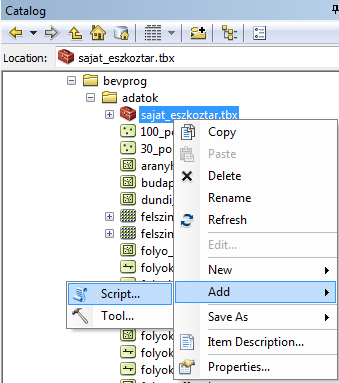 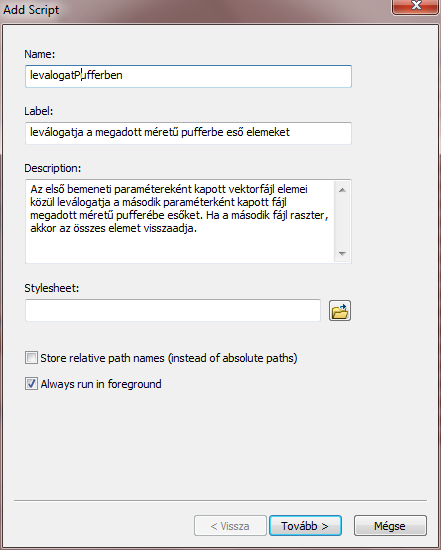 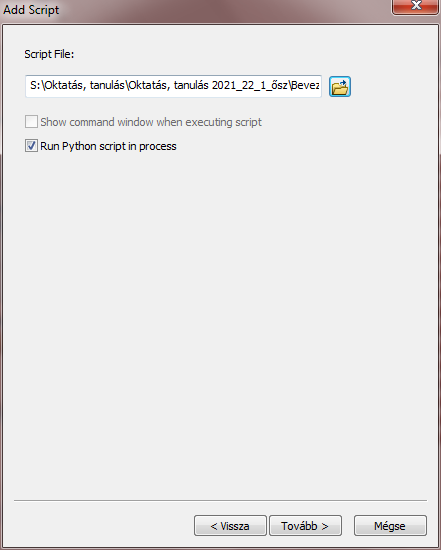 21:41
Új szkripteszköz paraméterei
paraméterek megadása
név (Display Name)
adattípus (Data Type)
kötelező/opcionális (Type)
bemeneti/kimeneti (Direction)
alapértelmezett érték opcionális paramétereknél (Default)
ezeket később is tudjuk módosítani
jobb klikk > Properties… > Parameters
a paraméternév legyen beszédes
nem kell megegyeznie a szkriptben használt változónévvel
elvileg tartalmazhat ékezetes betűket is
de akkor nem tudjuk majd a Python-ablakból meghívni
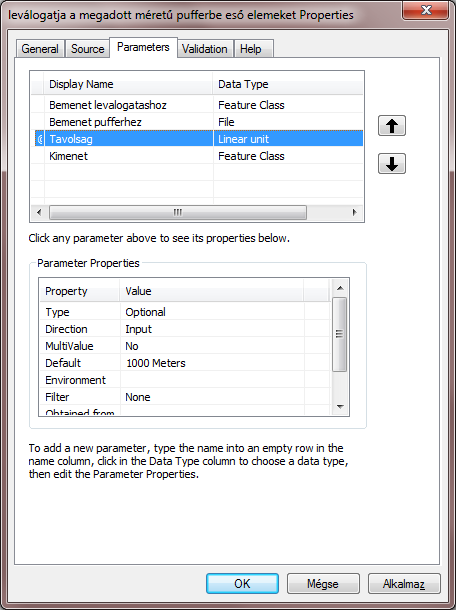 21:41
Új szkripteszköz paraméterei
sorrend változtatható
technikai szempontból mindegy a sorrend
a szkript ilyen sorrendben kapja meg a paramétereket az arcpy.GetParameterAsText(sorszám) függvénnyel
optimális sorrend
először a bemeneti fájlok/rétegek
utána az egyéb kötelező bemeneti paraméterek
majd az opcionális bemeneti paraméterek
végül a kimeneti paraméter(ek)
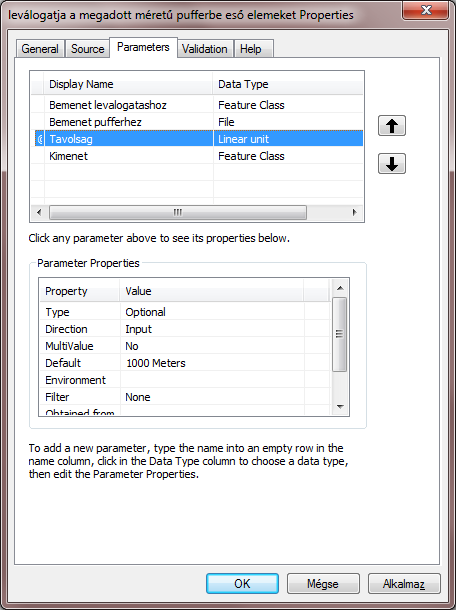 21:41
Új szkripteszköz paraméterei
DEMO
Bemenet levalogatashoz: Feature Class, Required, Input
Bemenet pufferhez: File, Required, Input
Tavolsag: Linear Unit, Optional, Input, 1000 Meters
Kimenet: Feature Class, Required, Output
sorrend módosítása
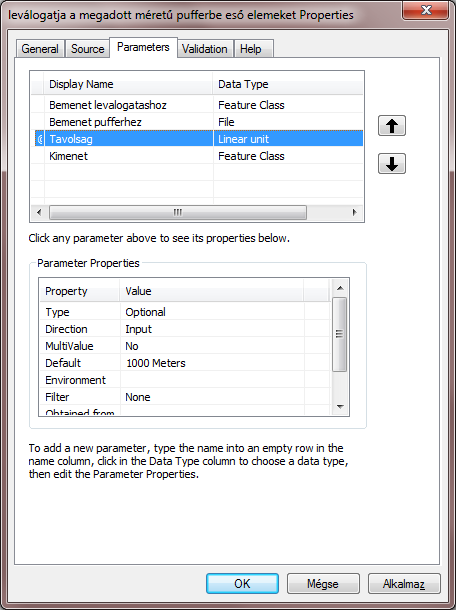 21:41
Új szkripteszköz meghívása
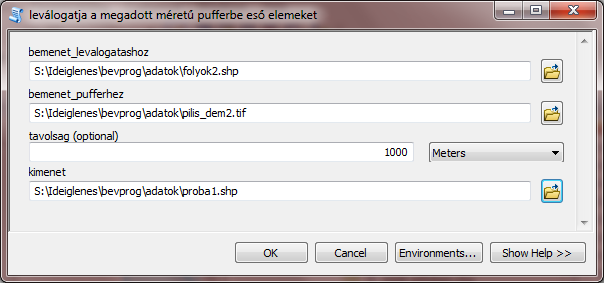 meghívás kattintgatós módon (eszköztárból)
dupla kattintás a szkripteszközre
pont ugyanúgy, mint az ArcMap saját szkriptjeinél
meghívás az ArcMap Python-ablakából
ugyanúgy, mintha egy ArcPy-függvény lenne
lefutott szkripteszköz meghívási kódja lekérhető a Results ablakban (Geoprocessing > Results): jobb klikk > Copy As Python Snippet
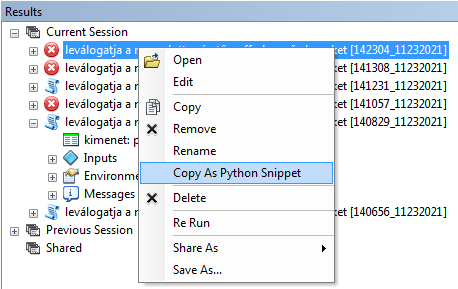 21:41
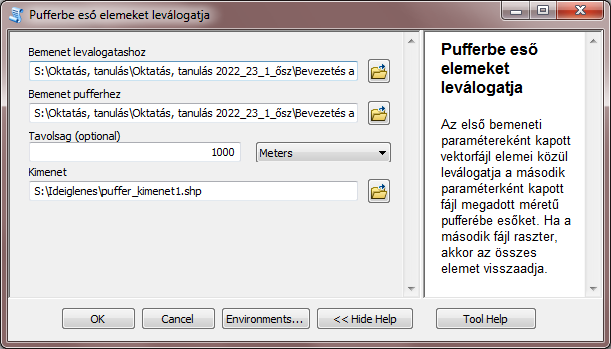 Új szkripteszköz meghívása
DEMO
futtassuk a szkripteszközt a folyókat és a pilisi DEM-et felhasználva
nyissuk meg az eszközfuttatási előzményeket (Results ablak)
másoljuk vágólapra az eszközfuttatás Python-kódját
beadandóban is ezt kell majd megadni a példafuttatásokhoz

arcpy.levalogatPufferben(Bemenet_levalogatashoz="C:/eleresi_ut/folyok.shp", Bemenet_pufferhez="C:/eleresi_ut/pilis_dem.tif", Tavolsag="1000 Meters", Kimenet="C:/eleresi_ut/puffer_kimenet1.shp")
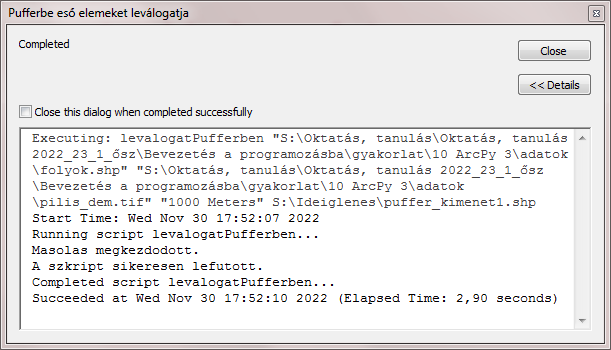 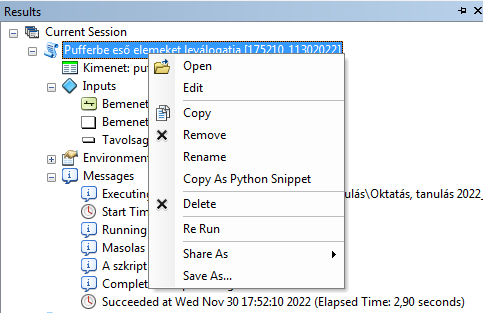 21:41
Új szkripteszköz meghívása
DEMO
nyissuk meg a Python-ablakot
importáljuk az arcpy modult
futtassuk az eszközünket – hiba: AttributeError: 'module' object has no attribute 'levalogatPufferben'
importáljuk az eszköztárunkat – arcpy.ImportToolbox()
futtassuk az eszközünket – hiba: ERROR 000725: Output: Dataset kimenet.shp already exists.
futtassuk az eszközünket átírt kimeneti paraméterrel – siker

lásd: 23_Python_ablakba_masolas.py
21:41
Új szkripteszköz meghívása
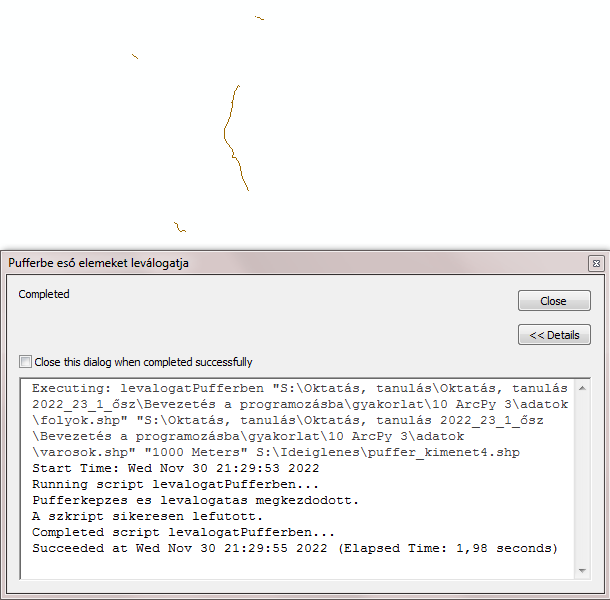 DEMO
futtassuk a szkirpteszközt a folyókat és a városokat felhasználva
21:41
23. feladat – új eszköz
hozzál létre egy .py-fájlt
hozzál létre egy hagyományos eszköztárat, és add hozzá az ArcToolboxhoz
adjál hozzá egy új, a .py-fájlra mutató szkripteszközt rövid névvel és leírásokkal és a következő négy paraméterrel:
egy bemeneti kötelező Feature Class
egy bemeneti opcionális egészszám (Long), alapértelmezett értéke 5
egy bemeneti kötelező távolság(Linear Unit)
egy kimeneti kötelező FeatureClass
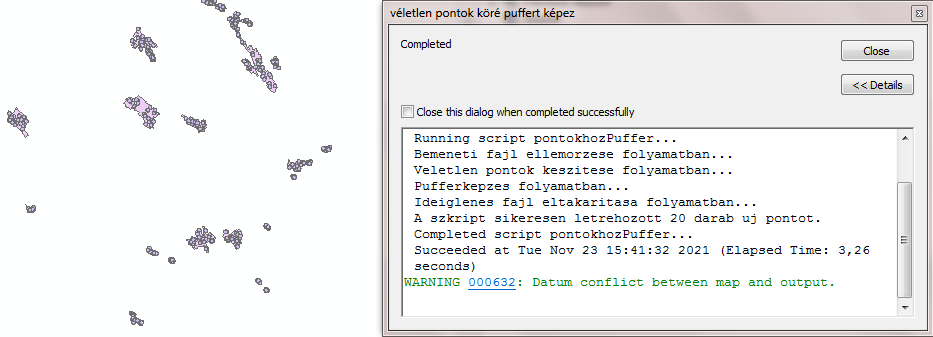 21:41
23. feladat – új eszköz
a szkript végezze el a következőket:
kiolvassa az első paraméterként kapott fájl elérési útját (mappáját)
megvizsgálja az első paraméterként kapott vektorfájl geometriatípusát, és ha az nem "Polygon", akkor beszédes hibaüzenettel leáll
ha megfelelő a geometria (vagyis poligon), akkor megadott számú véletlen pontot generál a poligon(ok)on belül a kiolvasott mappában létrehozott ideiglenes fájlba
megadott távolságú puffert képez a pontok körül, az eredményt a megadott kimeneti fájlba írja
törli az ideiglenes fájlt
lásd el a felhasználót informatív üzenetekkel a szkript aktuálisan végrehajtott futási lépéseiről
figyelj rá, hogy a pontok számát szövegként veszed át, így számmá kell alakítanod
21:41
Köszönöm a figyelmet!
kérdések?
21:41